BIG
Idea
What if…
Community Foundations were a trusted partner to local school boards
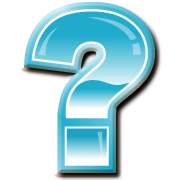 [Speaker Notes: Why Schools?
Quality education provides access for all children -- especially minority, poor and disadvantaged children – to be successful in their lives and endeavors. As place based funders, community foundations have the opportunity to affect policy change and engage the public in this work, recognizing the connection between quality public education and a healthy and thriving democracy

Why School Boards/Governance? Because School Boards: 
look out for children; education is not a line item; it is the only item.
represent the public’s voice in public education, ideally providing citizen governance for what the public schools need and what the community wants.
set the standard for achievement, measuring student success and, when necessary, shifting resources to ensure that the district’s goals are achieved.
Should be accessible and accountable for the performance of schools and students

Roles of school boards:
student achievement
allocate resources
watch ROI and report to communities with transparency and accountability
use good data
engage communities]
By…
Supporting local policy and advocacy groups, like the League of Women Voters, to vet and publicize candidates for local school board races?
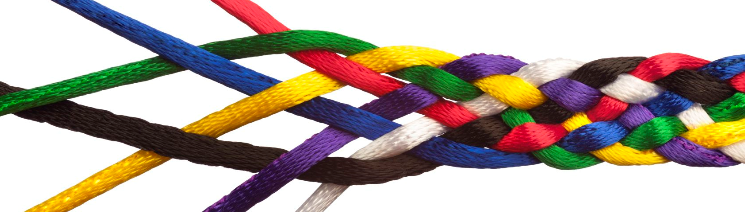 [Speaker Notes: Essential is:

Moving from data to action. Knowing the facts
Understanding the stories the facts tell and connecting that to the critical issues to be addressed
Forums for analyses, discussion and debate; forums that are provided consistently and openly
Objectivity to guide interaction]
Ensure people get to the polls on  election day?
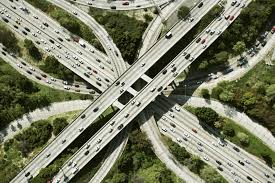 [Speaker Notes: Why this is important:
Apathy--There is a lack of interest – people don’t see why or how it affects them. Particularly if they do not have children in the schools, like many elderly
Politics--Dislike/distaste of the candidates or issues. Atlanta cheating scandal…turned many off
Challenges--Illness or disability and lack of resources (transportation) to overcome them.
Work/Life--Work and conflicting schedules
Problems with the process--registering, proof of identity, convenience of locations, transportation again]
Connect  boards of education to opportunities like team-building and coaching to enhance their effectiveness?
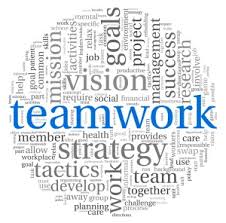 [Speaker Notes: Why?
Ensure Boards act respectfully and responsibly to each other as well as to the staff and public
Establish core values for operations
Establish a culture for deliberation and action
Set the tone and model the behavior for the entire district  
Help members “move” from the neighborhood to the system/city/region

Public education is a $423 billion business. In the majority of districts, school boards have taxing authority. That direct oversight – and responsibility – should not be given to politicians whose first priority is something other than education]
Does this
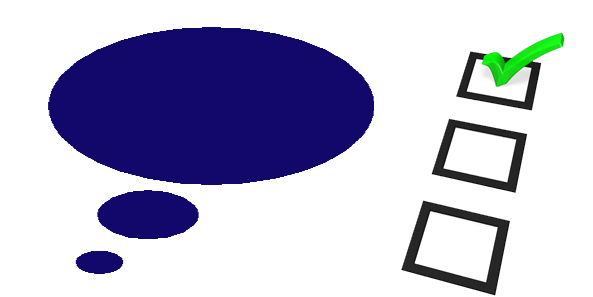 …make for high risk – what’s been your experience working with local education boards?
…leverage community foundations expertise/interest in good governance?
…have potential for replication across community foundations of all sizes?